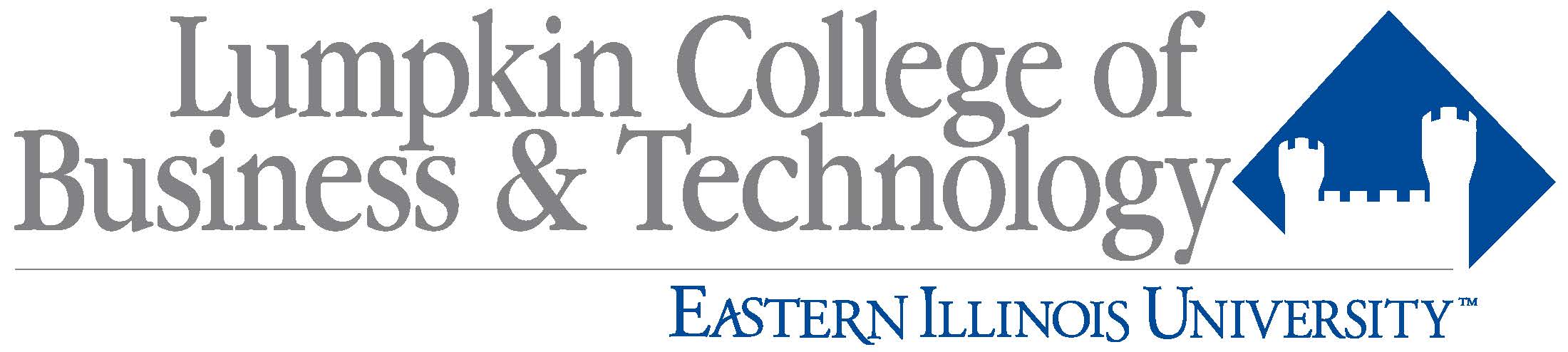 We engage and inspire leaders to improve 
the world around them.
Austin Cheney, Dean
Melody Wollan, Associate Dean
John Willems, Interim Chair, School of Business
Isaac Slaven, Interim Chair, School of Technology
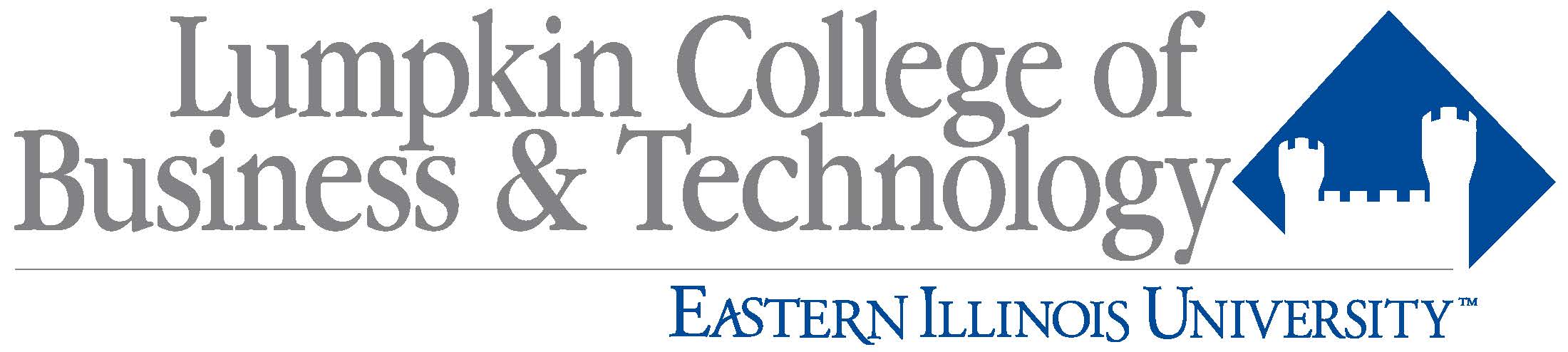 2020 - 2021 Highlights
Internships Supported
Undergraduate Research Opportunities
National Student Competitions (virtual)
Accounting Program AACSB Re-accreditation
Launch of new Business Analytics & Information Systems program (formerly Management Information Systems)
eiu.edu/lumpkin
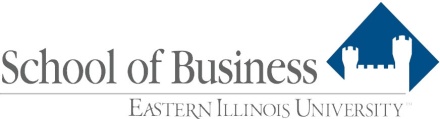 Majors
Accounting
Business Administration 
Online completion program
Business Analytics & Information Systems
Finance
Management
Marketing
Hospitality & Tourism
Minors
Accounting
Business Administration
Business Analytics
Entrepreneurship
Finance
Human Resource Management 
Management
Management Info Systems
Marketing
Operations & Supply Chain Management
Meeting and Event Management
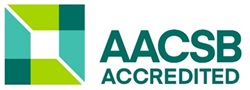 eiu.edu/business
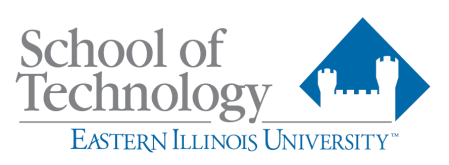 Majors
Computer & Information Technology
Construction Management
Digital Media Technology
Engineering Technology
Organizational Development 
Online completion program
Minors
Digital Media Technology
Engineering Technology
Organizational Leadership (online)
Talent Development (online)
eiu.edu/technology
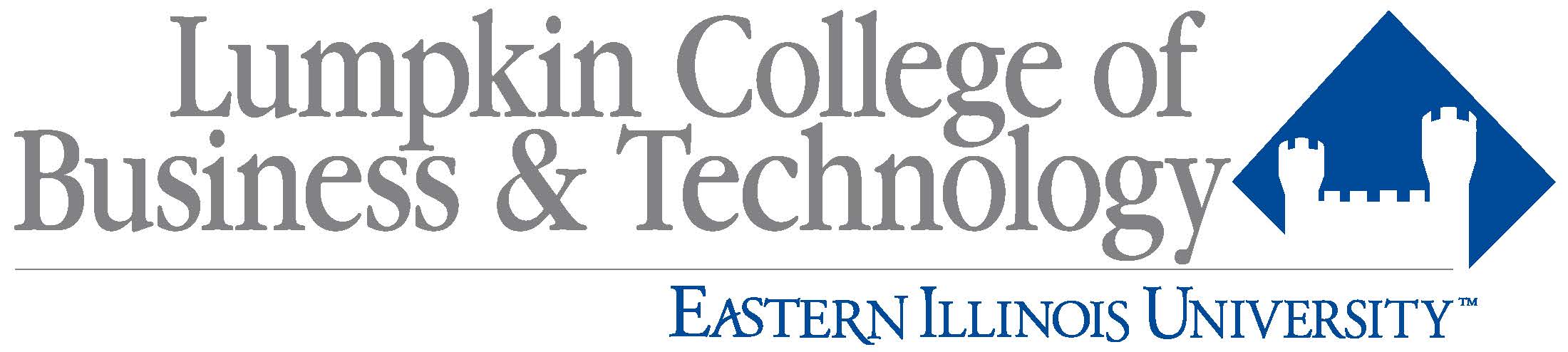 Experiential Learning Opportunities
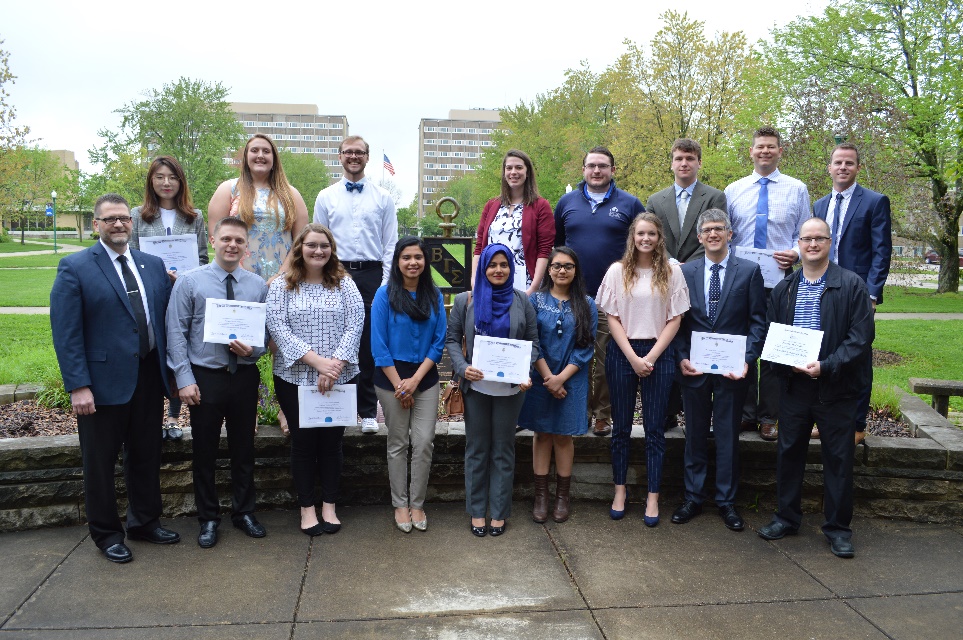 Students and Faculty Collaborating on Research Projects
Student Organizations
State and National Competitions
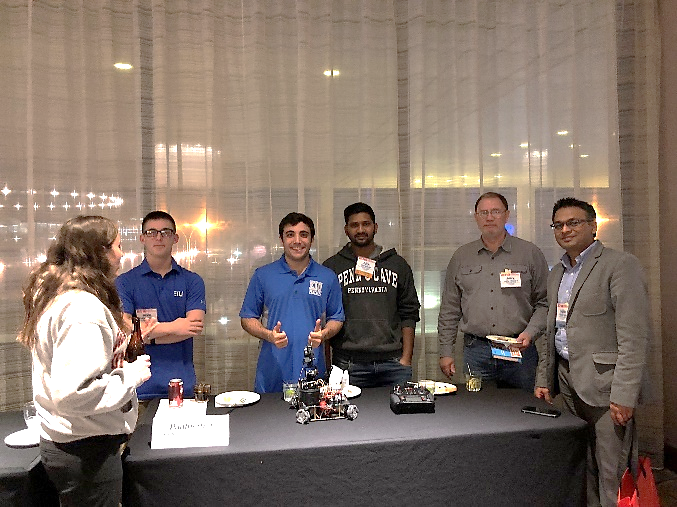 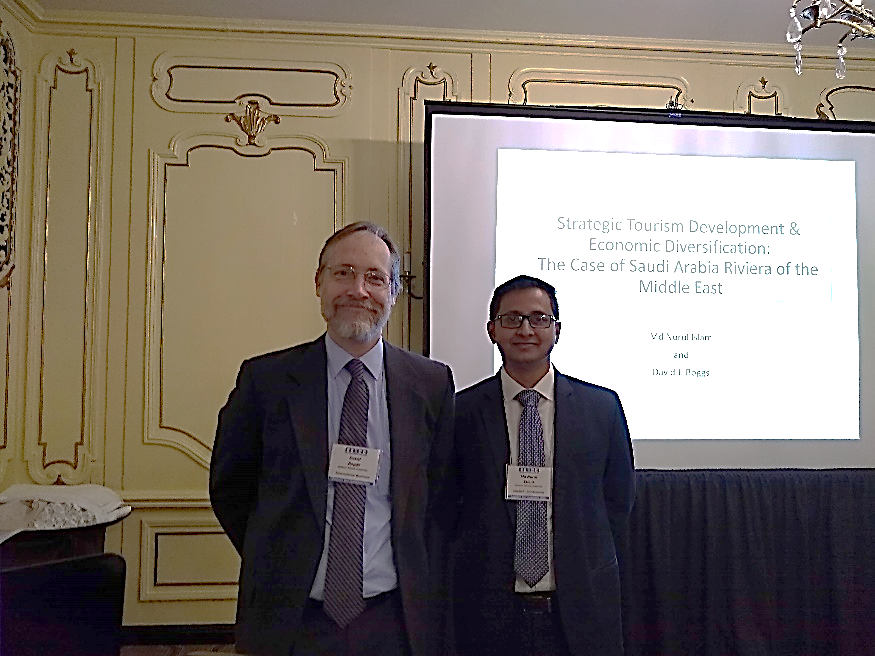 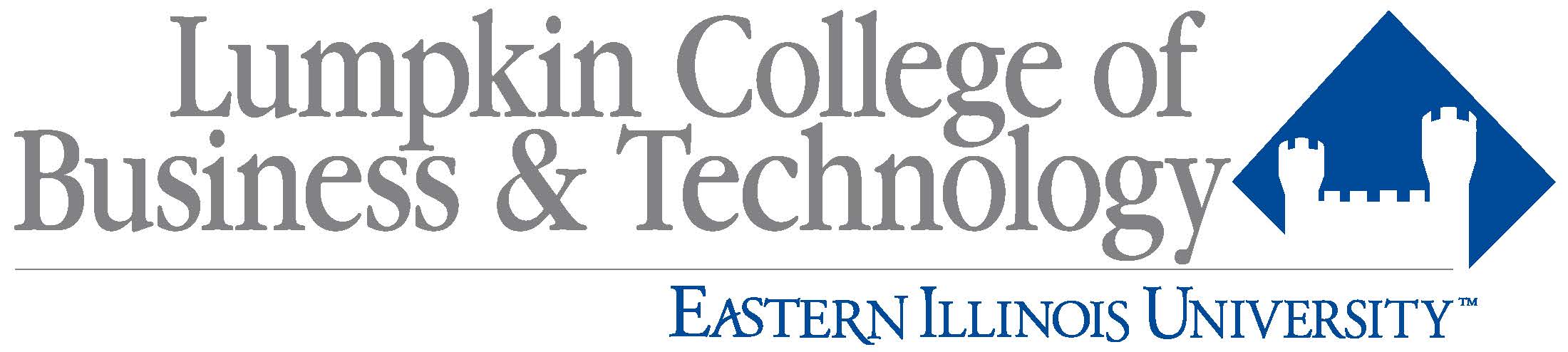 Experiential Learning Opportunities
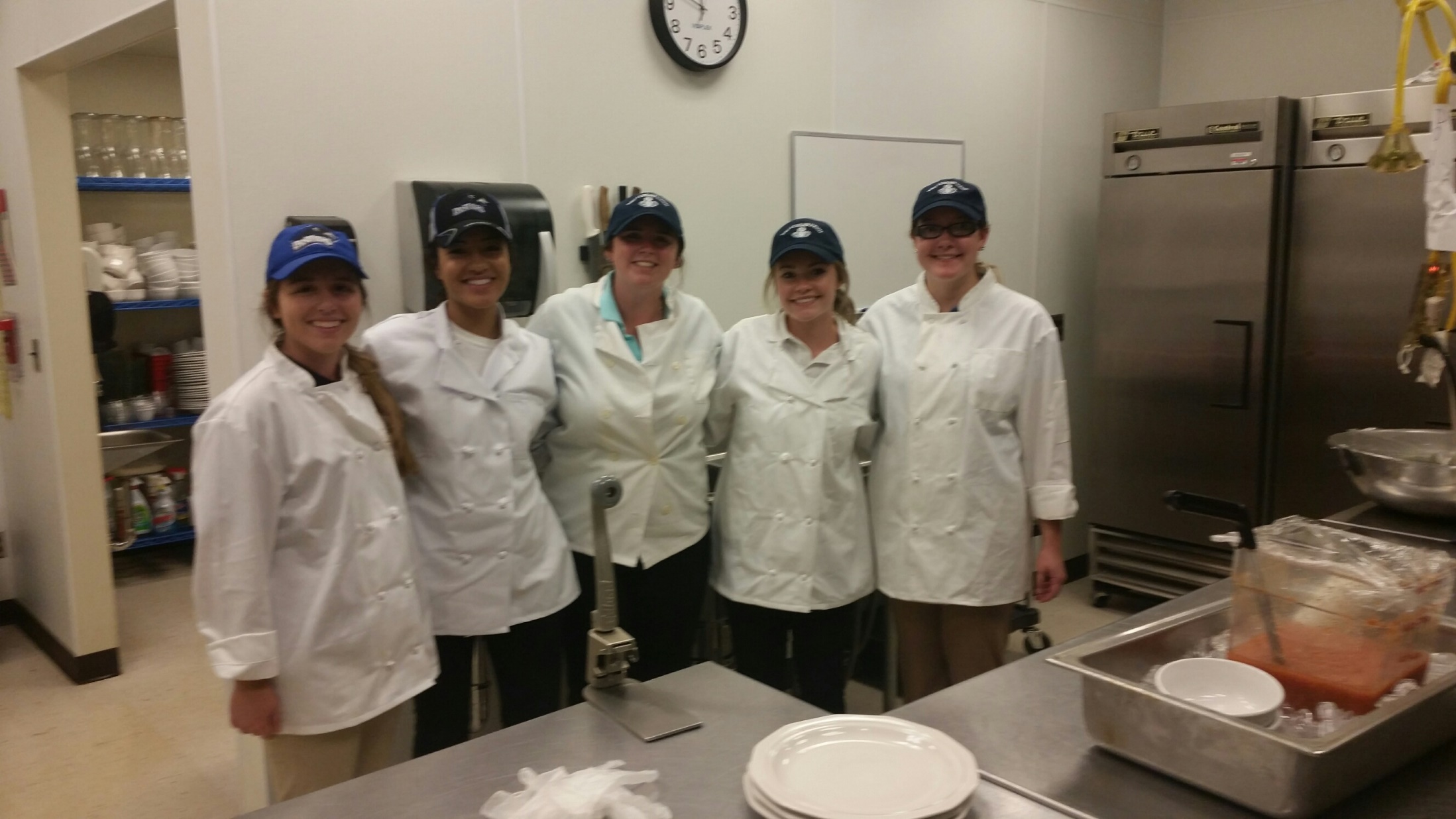 The Café 
Study Abroad
Internships
Industry Speakers
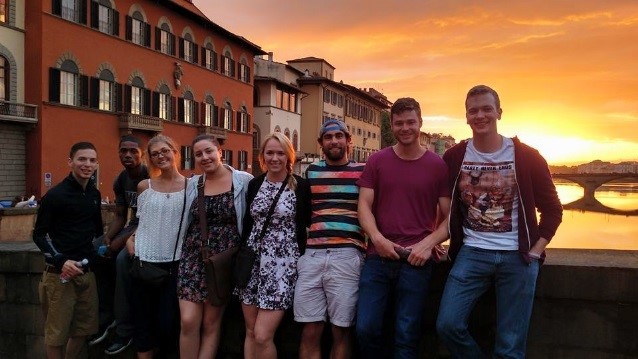 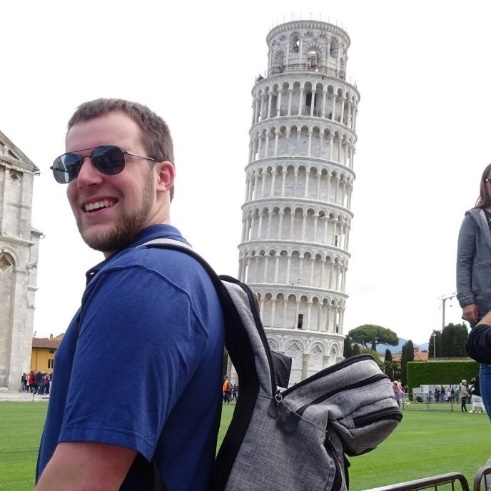